МОУ  СОШ  «Интеграция»
Исследовательская работа по теме:
 «Аудиогид по усадьбе Кривякино»

Выполнила: ученица 6а класса
Митрофанова Екатерина
Руководители: Куревлева Ирина Петровна
Митрофанова Татьяна Владимировна
Конова Антонина Дмитриевна
г.о. Воскресенск, 2022
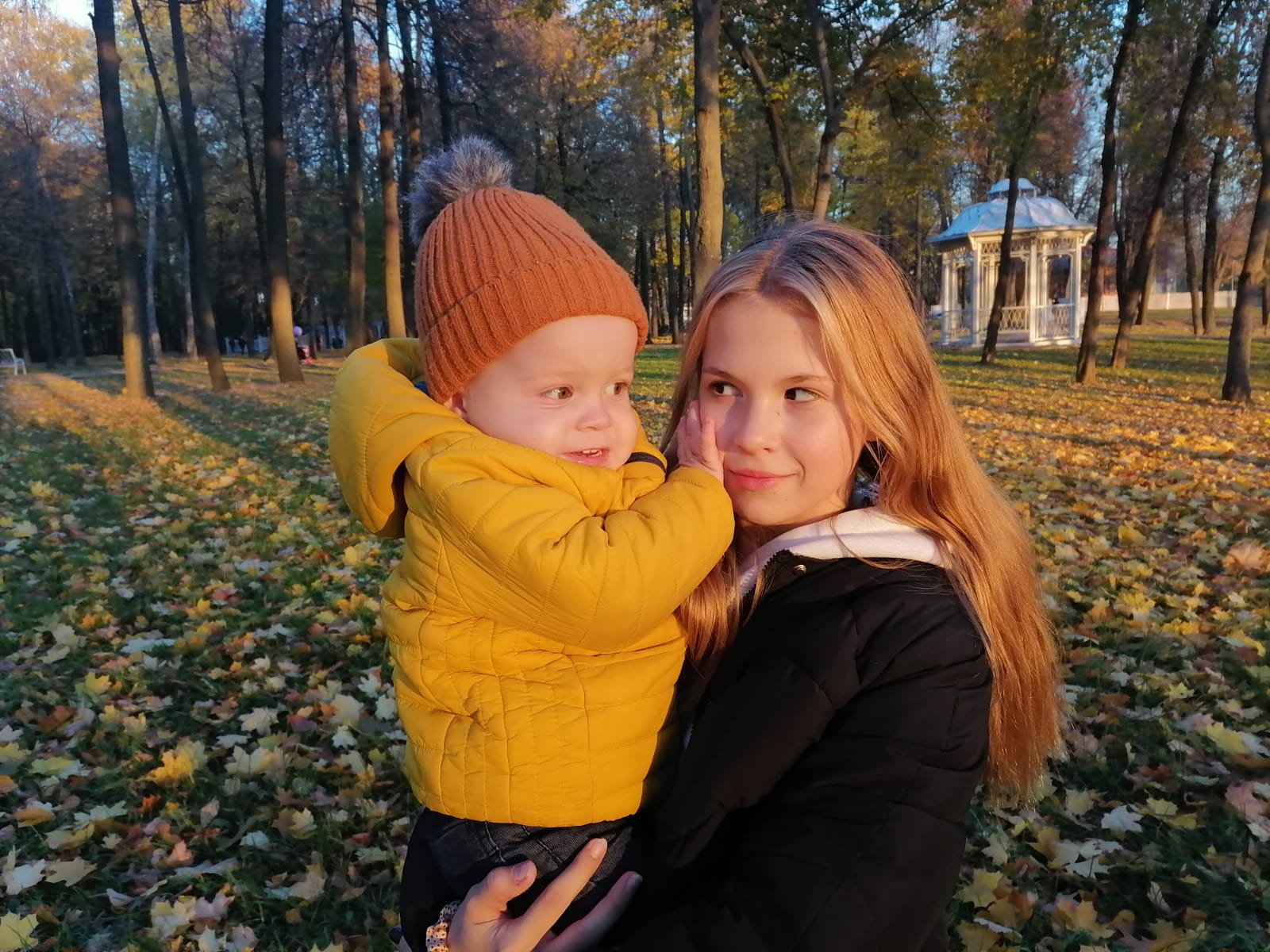 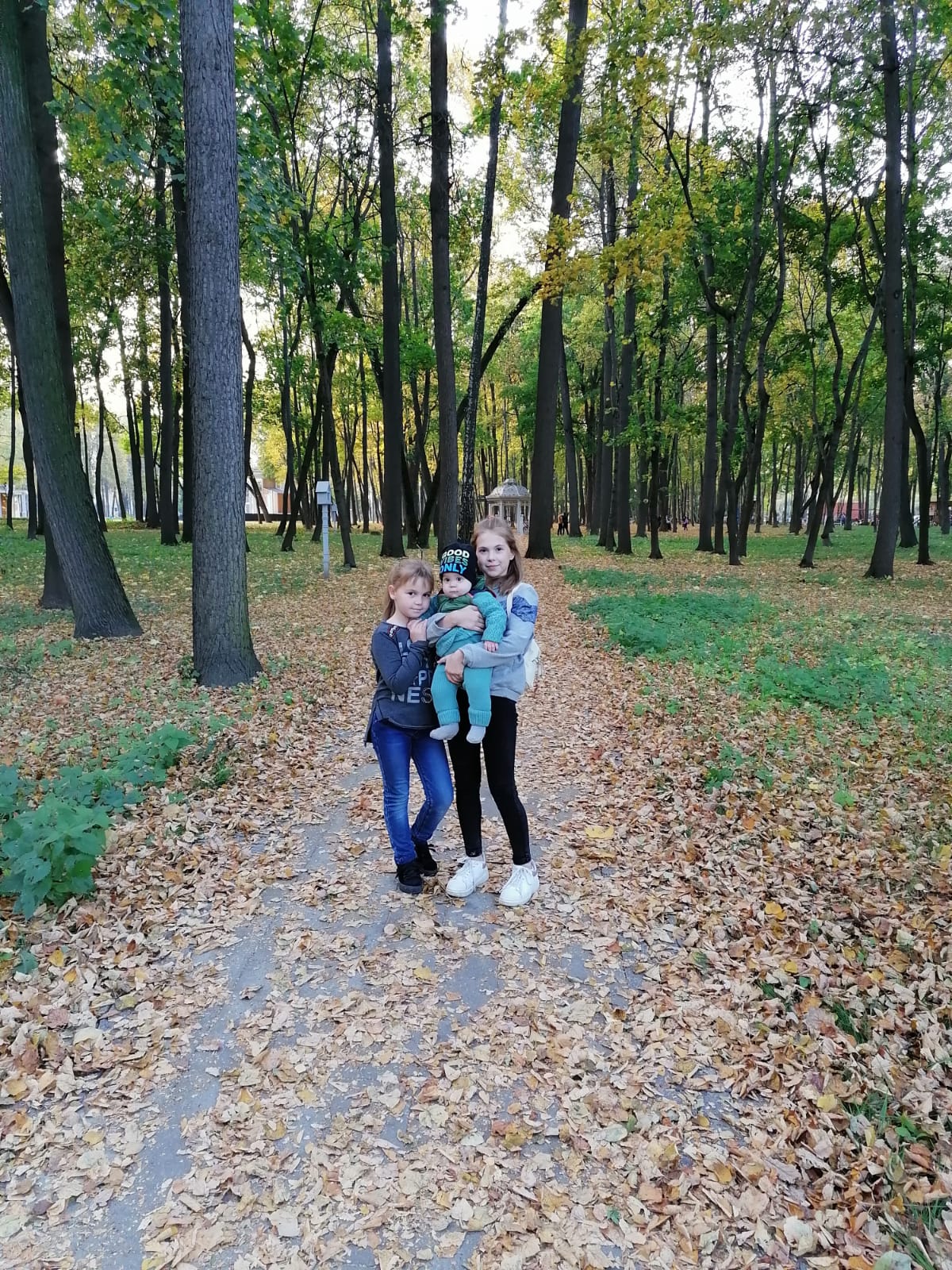 Актуальность проекта
Экскурсии являются увлекательной формой познания мира. Аудиогиды – это новая возможность свернуть с привычных туристических маршрутов и увидеть города, регионы и страны во всем очаровании без лишних затрат. Это шанс услышать историю, рассказанную просто и с душой. Сегодня это крайне актуальная технология в сфере туризма т.к. является абсолютно бесплатной, доступной и удобной в получении полноценной экскурсии.
Цель, задачи
Цель: 
Создание экскурсионного маршрута средствами аудиовизуальных технологий для повышения туристской привлекательности усадьбы Кривякино .

Задачи: 
Изучить литературу по теме исследования; 
Пополнить банк аудиоматериалов на платформе izi. Travel;
 Воспитывать уважительное отношение к малой Родине;
Развивать медиакомпетенции у школьников  через разработку и проведение виртуальных экскурсий.
ГИПОТЕЗА
ЗАКЛЮЧАЕТСЯ В ПРЕДПОЛОЖЕНИИ, ЧТО СОЗДАНИЕ АУДИОГИДА  ПО  УСАДЬБЕ  КРИВЯКИНО РАСШИРИТ  КРУГОЗОР  ПО ИСТОРИИ МАЛОЙ  РОДИНЫ, ПОВЫСИТ  ИНТЕРЕС К НАШЕМУ  ГОРОДУ  И ПРИВЛЕЧЕТ  БОЛЬШЕ ИНВЕСТИЦИЙ.
НОВИЗНА И ПРАКТИЧЕСКАЯ ЗНАЧИМОСТЬ ИССЛЕДОВАНИЯ
Новизна состоит в том, что полученные знания об истории и культуре своего края будут воплощены в практической деятельности по созданию виртуальных экскурсий и аудиогидов на платформе Izi travel, что будет способствовать реализации проекта.
Практическая часть исследования
1. Проведение анкетирования среди учащихся нашей школы с целью определения уровня ознакомленности с усадьбой Кривякино.
Исследовательская часть работы
http://izi.travel/browse/4e82831c-38e2-4703-9a72-0a00c4127db2
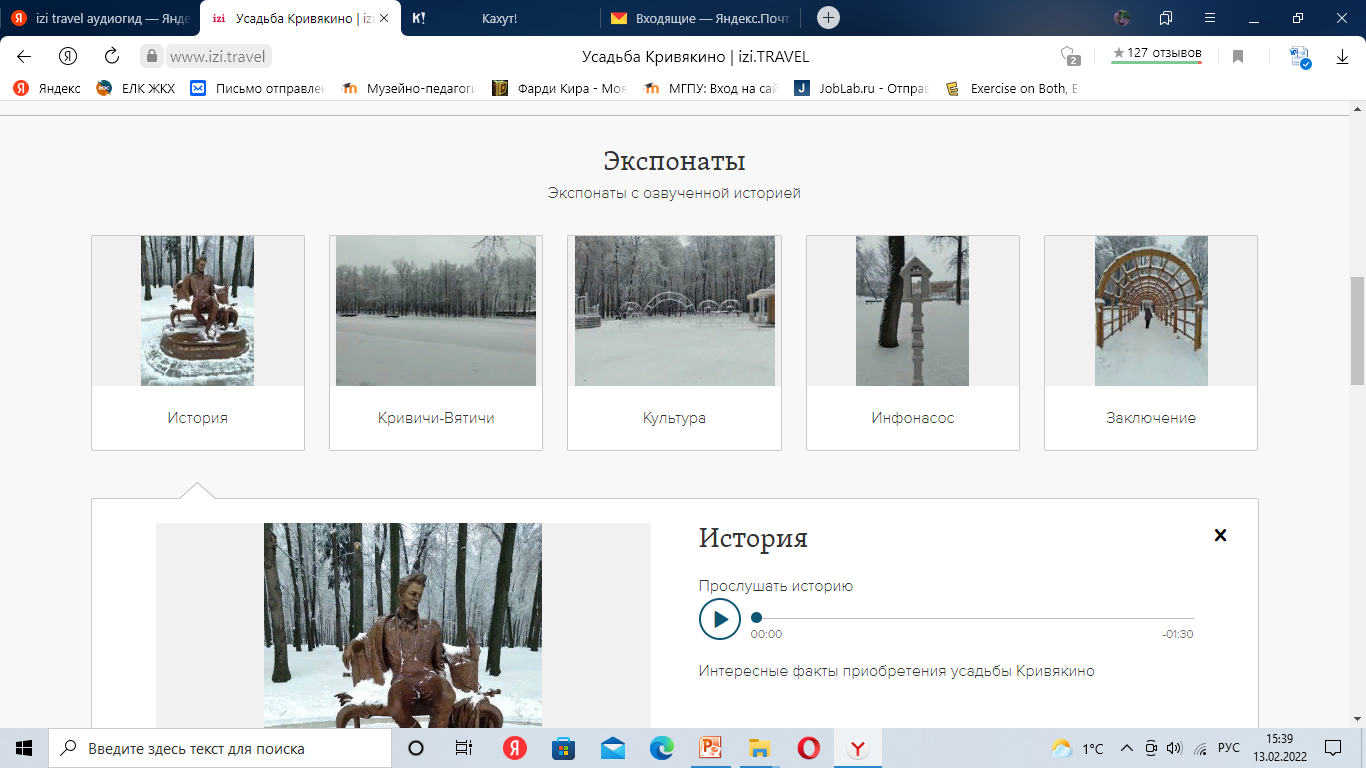 Выводы:1. Создан экскурсионный маршрут средствами аудиовизуальных технологий для повышения туристской привлекательности усадьбы Кривякино .2. Расширились знания по информатике.3. Углубились знания по истории малой Родины.
Спасибо за внимание!